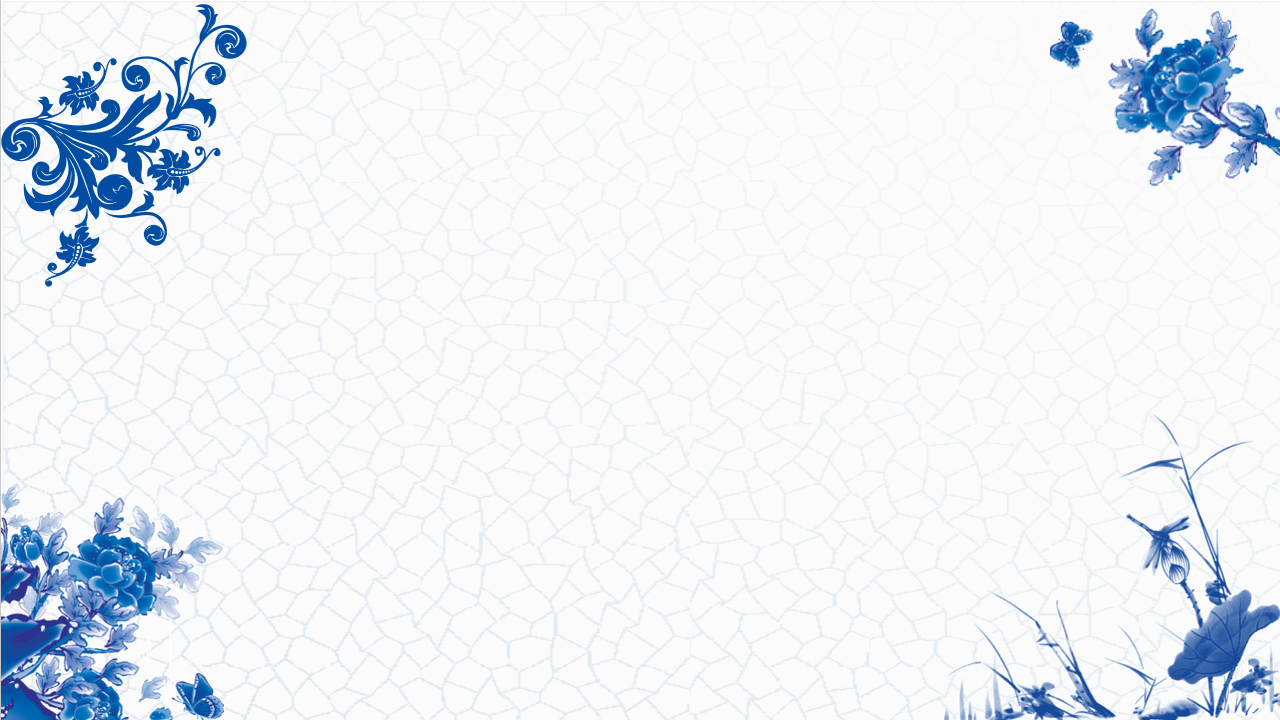 选择性必修1   国家制度与社会治理
第二单元   官员的选拔与管理
第7课　近代以来中国的官员选拔与管理
课标：了解科举制度的变化以及其对近现代中国公务员制度
          的影响。
          
重点：中国近现代官员选拔与管理制度的发展演变及特点。
难点：西方文官制度对近现代中国相关制度的影响。
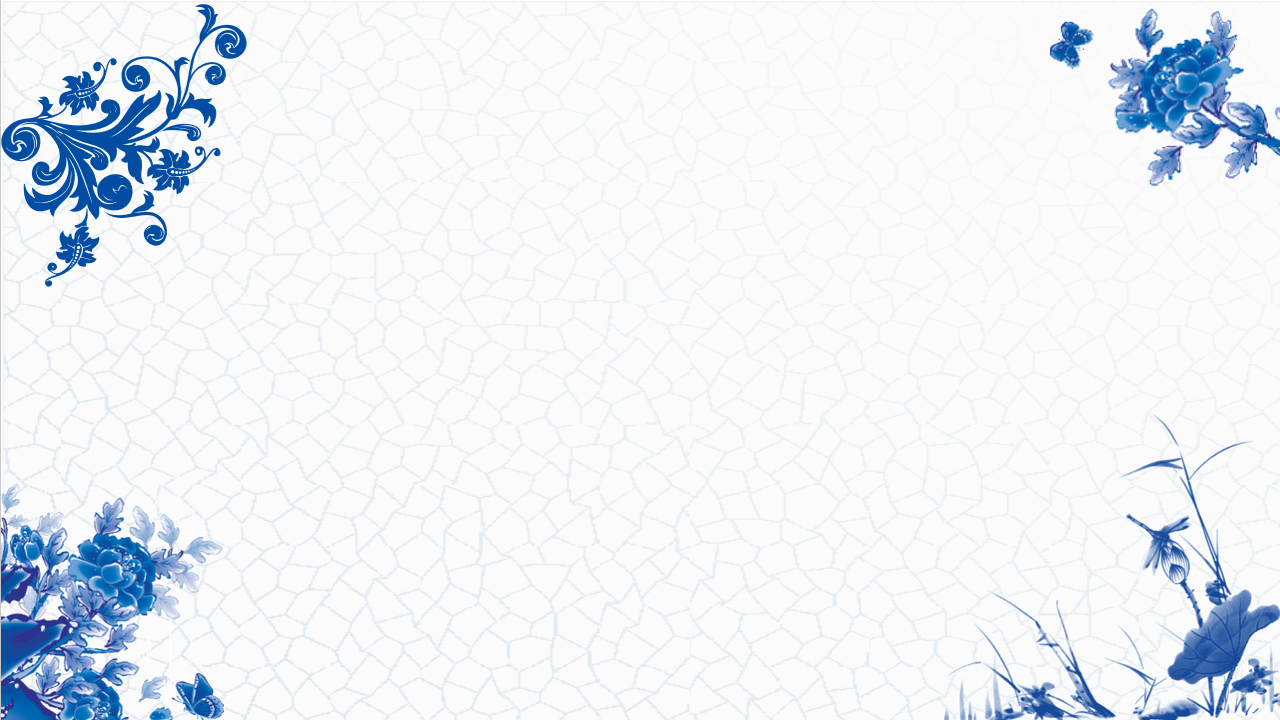 【教材结构】
国家制度的
基本框架
国家制度与社会治理
权力分配、机构设置、机构运行
第一单元  政治制度
人事管理
第二单元  官员的选拔与管理
第三单元  法律与教化
法律
国家制度的重要组成
第四单元  民族关系与国家关系
外交
第五单元  货币与赋税制度
财政
国家关注的
重点
社会治理
第六单元  基层治理与社会保障
第一单元
政治制度
第二单元
官员选拔
第三单元
法律与教化
第五单元
货币赋税
政治统治
对内职能
社会治理
第六单元 基层治理与社会保障
第四单元 国家关系
对外职能
一、晚清选官制度的变革
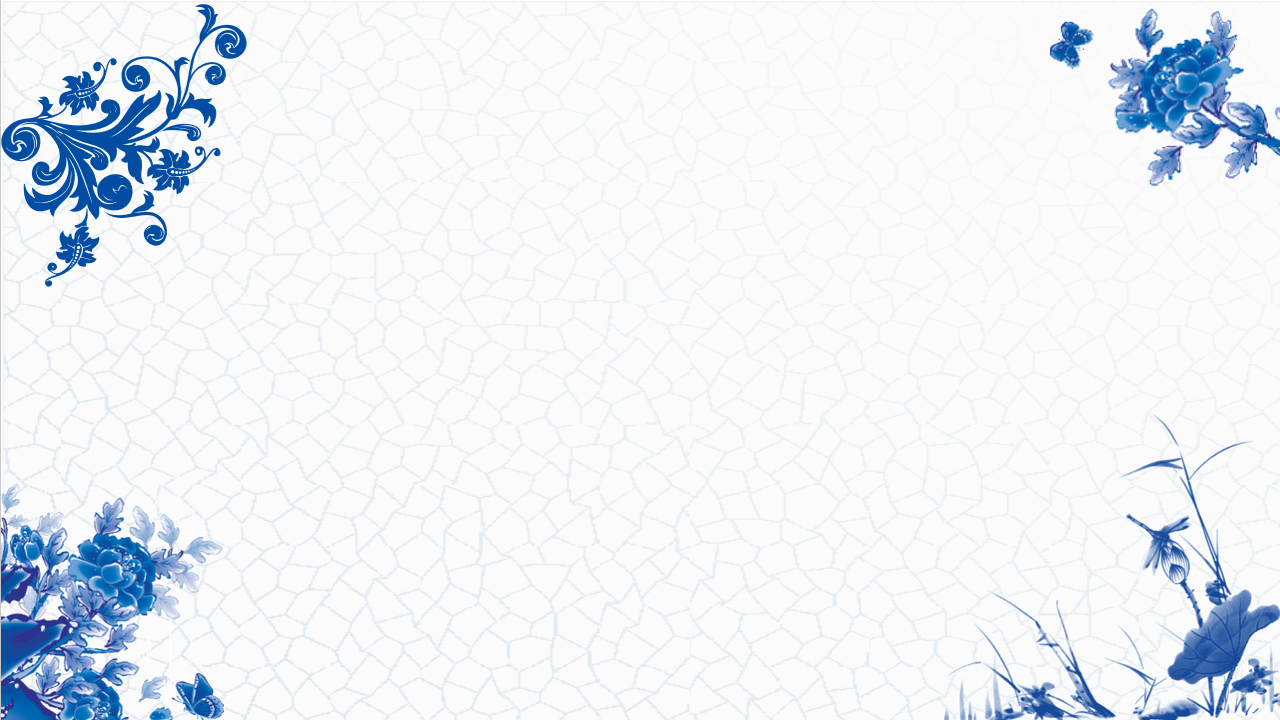 1.科举制度的变化:
1)原因：
西学的传播和洋务运动的开展；维新变法运动和清末新政的推动。
戊戌变法期间
①1898年，设经济特科，选拔经时济世。
②废八股，改试策论，以时务策命题。
2)表现：
③戊戌变法失败后，所有考试悉照旧制。
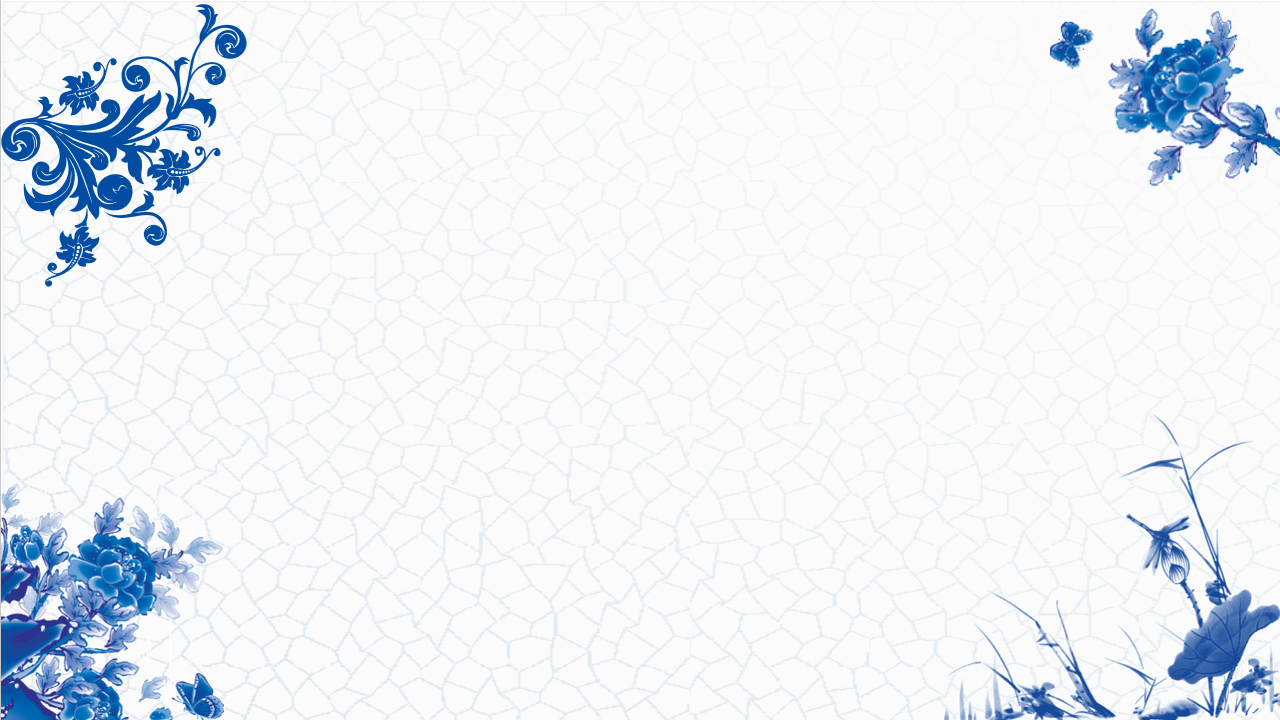 清末新政期间
①1901年，各省书院改为大学堂，以下改为中小学堂
②多设蒙养学堂。
至此，科举制最终废除。
③1905年，废除科举制，颁发各种教科书，遍设学堂 
    将育人、取才合于学校一途。
阅读P39页，指出袁世凯主张废除科举制、 发展学堂的原因。
1.换取列强信任；
2.可使留学生为求功名而潜修所学，不受蛊惑；
3.可以培养人才，开启民智，促进教育发展；
4.可维护清王朝统治。
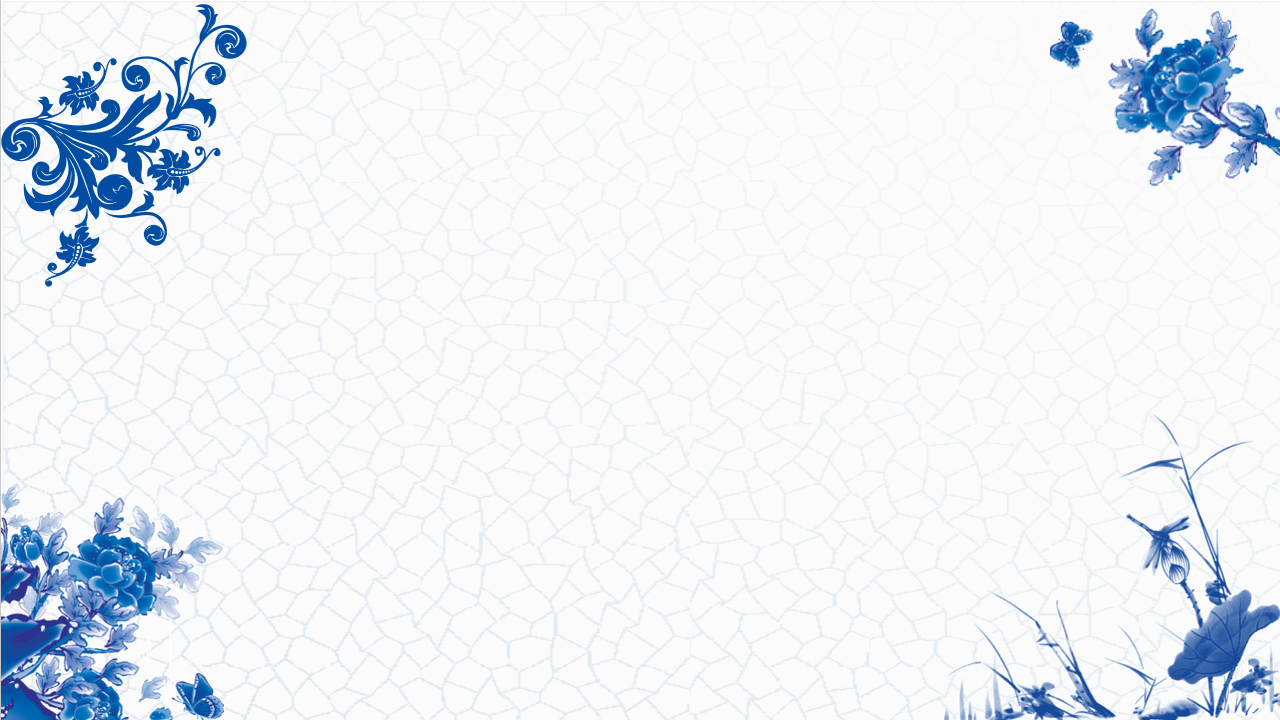 2.选官制度的改革:
1）改革背景：
科举制度被废除，急需要新的官制体系。
2）官制改革：
裁减冗署冗官，改总理衙门为外务部，陆续设农工商部、巡警部、学部等部门，瓦解了传统的六部建制。
3）选官制度：
①1904年初，清颁布《奏定学堂章程》统一全国学制（癸卯学制），学堂选官制度由此正式设立（五等）。
②学制设置制度化；
①学制系统完善；
学制的特点：
②不久，清政府又确立了留学毕业生选官制度，规定每年举行一次归国留学生考试，依考试结果分配相应官职（三等）。
③重视对实业教育的发展；
④指导思想仍是“中体西用”。
1904年初，清政府颁布《奏定学堂章程》，统一全国学制，即癸卯学制。癸卯学制对学校体系、课程设置、管理通则等做了具体规定，直接把“尚武”与“忠君”“尊孔”“尚公”等内容定为教育宗旨。清政府这一举措（   ）
A．标志着科举考试制度被废除	
B．标志中国选官制度进入新阶段
C．以巩固君主专制为主要目的	
D．标志近代文官考试制度的建立


【详解】本题是多类型单项选择题。据本题次题干的提示词，可知这是目的题、影响题。据本题时间信息可知准确时空是：1904年（中国）。据本题材料概括得出结论是：清政府颁布《奏定学堂章程》直接把“尚武”与“忠君”“尊孔”“尚公”等内容定为教育宗旨，由此可知，清政府这一举措就是以巩固君主专制为主要目的，C项正确；科举制废除是在1905年，时间上与材料不相符，排除A项；1905年学部设立，标志着中国的选官制度进入一个新阶段，排除B项；1913年初，北洋政府颁布了《文官考试法草案》等法案，标志着文官考试制度的建立，排除D项。故选C项。
C
有学者认为：“1905年科举废除后，新式学堂激增，引发了由士子童生到学堂学生的集团式转变，庞大的新型学生群体很快从学堂走向社会，投身于社会的各种运动中去，从而引起了旧社会体系的结构性变动。”该学者旨在说明科举的废除（   ）
A．改变了旧式价值观念	B．引发学生运动的高涨
C．推动了传统社会转型	D．加快了民主革命进程


【详解】本题是单类型单项选择题。据本题主题干的设问词，可知这是目的题。据本题时间信息可知准确时空是清朝（中国）。根据材料可知，1905年科举废除后，庞大的新型学生群体很快从学堂走向社会，投身于社会的各种运动中去，从而引起了旧社会体系的结构性变动；结合所学可知，这体现了科举制的废除推动了传统社会的转型，C项正确；材料主要是中国社会的转型，未涉及旧式价值观念，排除A项；材料未体现学生运动的高涨，只是学生投入到社会转型中去，排除B项；材料未体现民主革命的内容，排除D项。故选C项。
C
1903年商部成立时，清政府以特事特例为由，将原属吏部管辖的选官权限，暂由商部自择。 随后成立的巡警部、学部，均援引商部成例，认定吏部无法落实专业人才选用，向朝廷索要自 择部内官员的权力。这表明，当时（   ）
A．地方离心现象日益明显	B．中央机构的行政效能低下
C．选官制度亟待应时而变	D．废除科举导致选官混乱化


【详解】本题是单类型单项选择题。据本题主题干的设问词，可知这是本质题。据本题时间信息可知准确时空是：晚清（中国）。根据材料信可知，1903年起，商部、巡警部、学部等因吏部无法选用专业人才，向朝廷索要自择官员的权力，表明，当时选官制度已不适应时代变化的需要，C项正确；材料主旨为“选官制度的变革”。而材料未提及地方政府的信息，排除A项；材料是中央政府的部门对官员选用权的要求，行政效能低下与材料主旨不符，排除B项；1905年，清政府废除科举制，排除D项。故选C项。
C
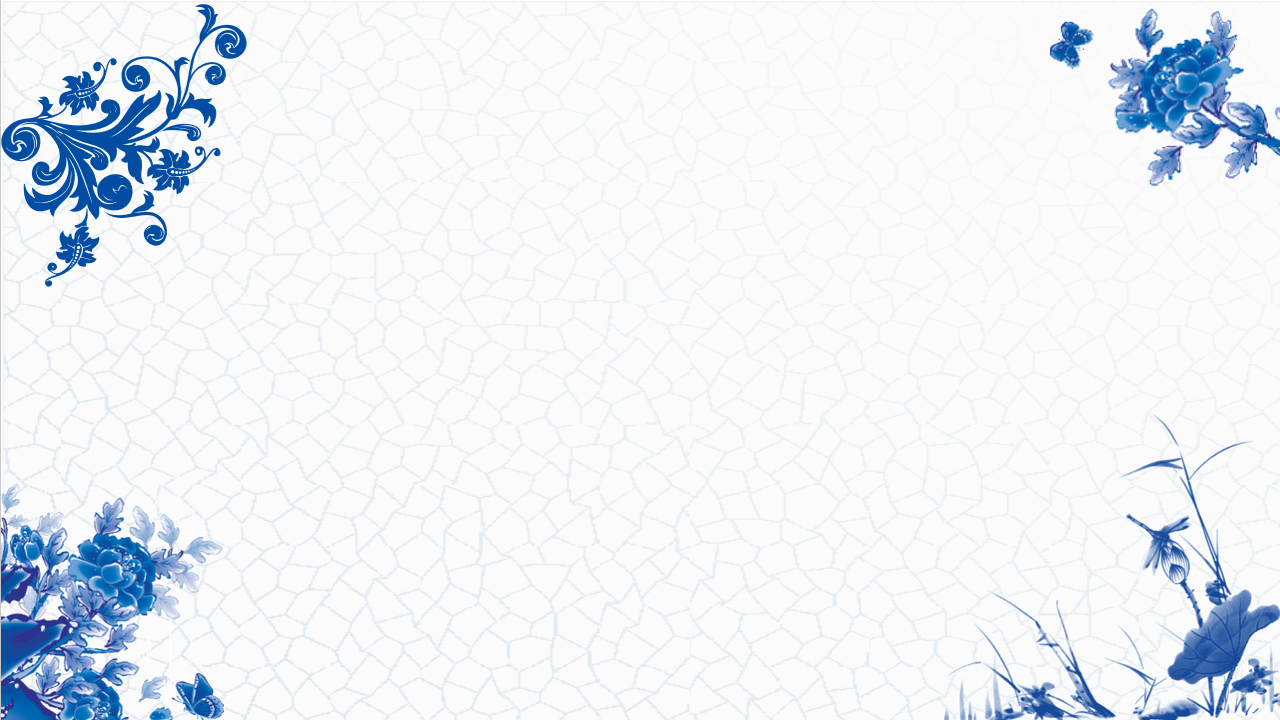 选官制度改革的特点
①学习西方，顺应时代潮流；
②培养经济等经世致用人才；
③改革艰难曲折；
④不彻底，封建残余；
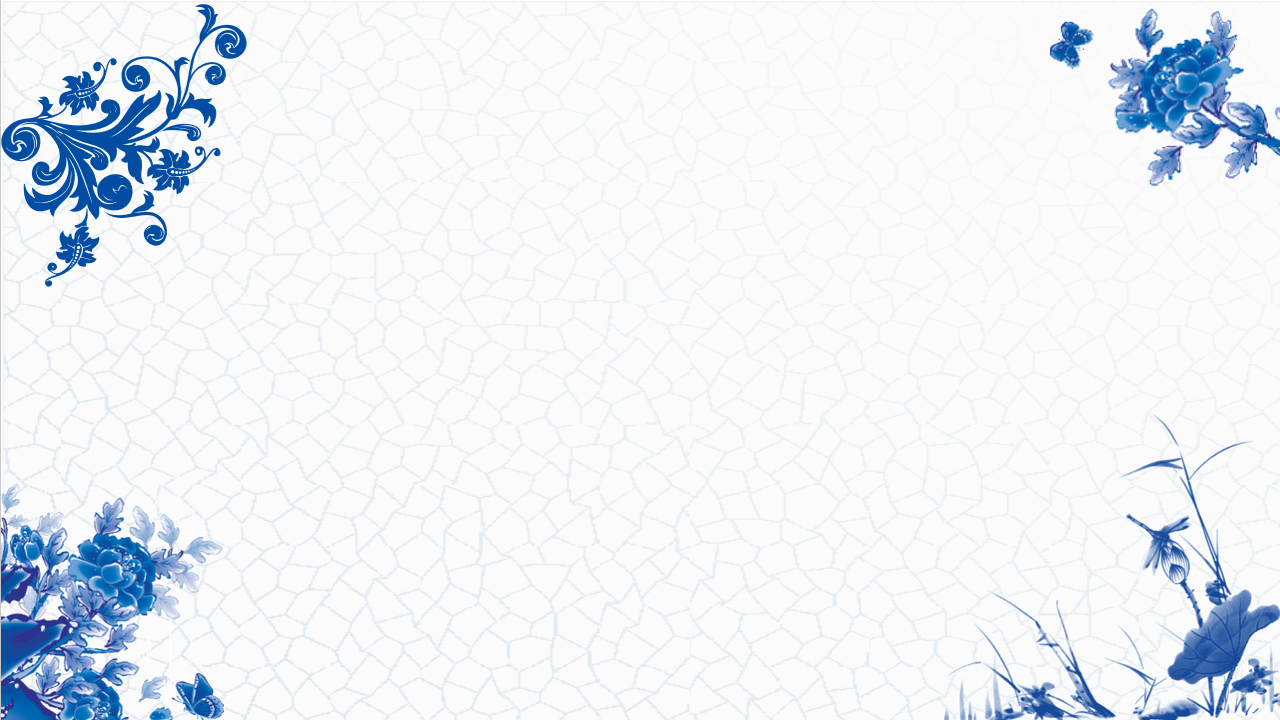 二、民国时期的官员选拔制度
1.南京临时政府时期（1912年）
孙中山的文官考试思想。
1）依据：
①官员选拔：考试为主，"五权宪法"框架中，
                    考试院主管
2）内容：
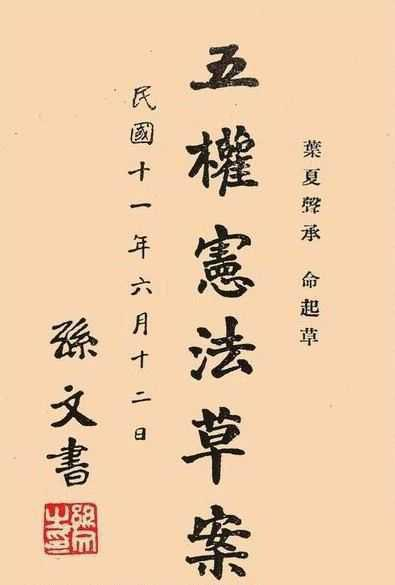 ②完善制度：建立文官培养、任用、监察等方面
                    运行机制。
①奠定近代文官制度基础；对以后产生重要影响
3）评价：
②提高文官素质，建立公平用人机制有积极意义；
③局限性：基本只停留在纸面上。
五权
立法、行政、司法、考试、监察
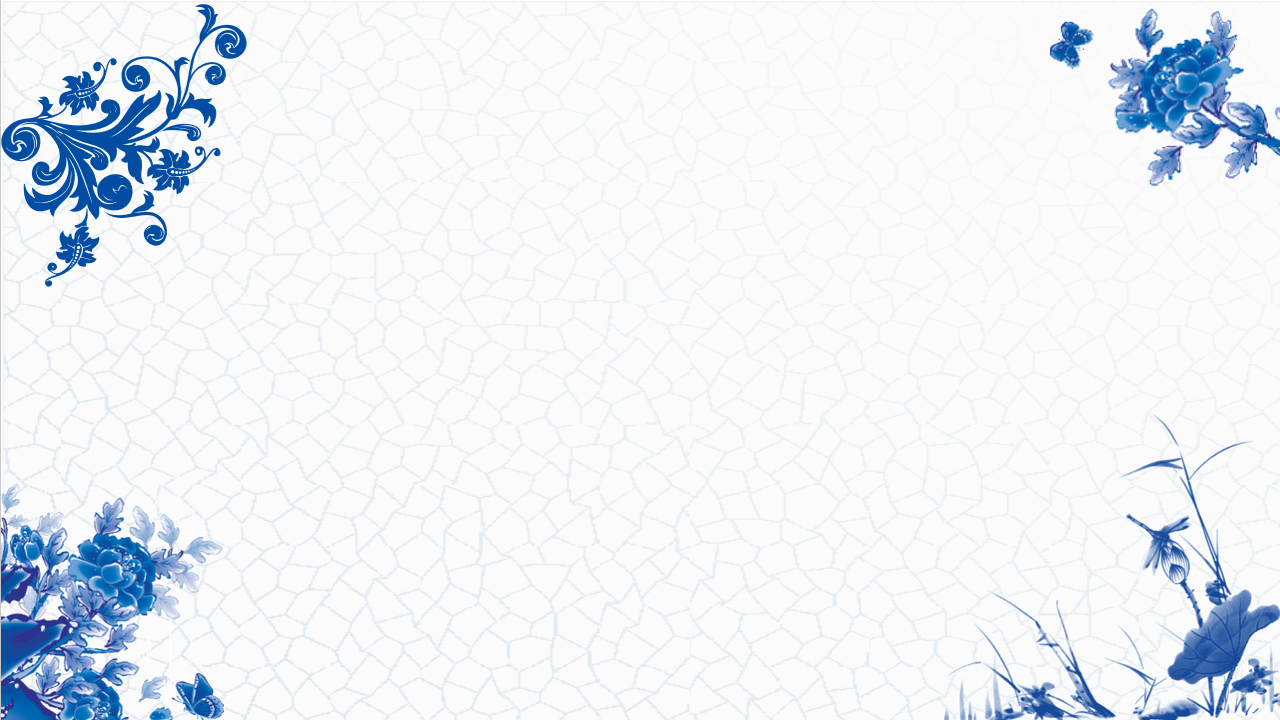 2.北洋政府时期（1912——1927年）
选拔官员主要采用考试和甄别两种方式。
1）方式：
1913年颁布《文官考试法草案》，标志着文官考试制度的建立。
2）考试：
对已经在文官职位上工作的人，通过检验……决定其能否留任。
       意义：人事制度向现代文官制度转变的一个重要措施，用意在于保持行政的连续性与稳定性
3）甄别：
根据1913年《职员录》统计，在收录的556名县知事中，两年前即任县官者仅占13.9%，仍在原州县任职、职位未变者的比例则只有1.6%。这反映出（   ）
A．民国初年州县官员队伍的稳定	
B．辛亥革命冲击旧有的人事体制
C．北洋政府选官制度实现近代化	
D．晚清分裂割据的局势仍在持续


【详解】本题是单类型单项选择题。据本题主题干的设问词，可知这是本质题。据本题时间信息可知准确时空是：1913年（中国）。1913年是北洋军阀袁世凯统治时期，当时地方官员发生较大的变化，主要原因是辛亥革命推翻了清朝政府的统治，冲击了原有的地方官员格局，B项正确，排除A项。北洋政府统治时期，虽然逐步实施近代选官制度，但并没有真正实现选官制度的近代化，排除C项；地方官员的任职变化，与分裂割据无关，排除D项。故选B项。
B
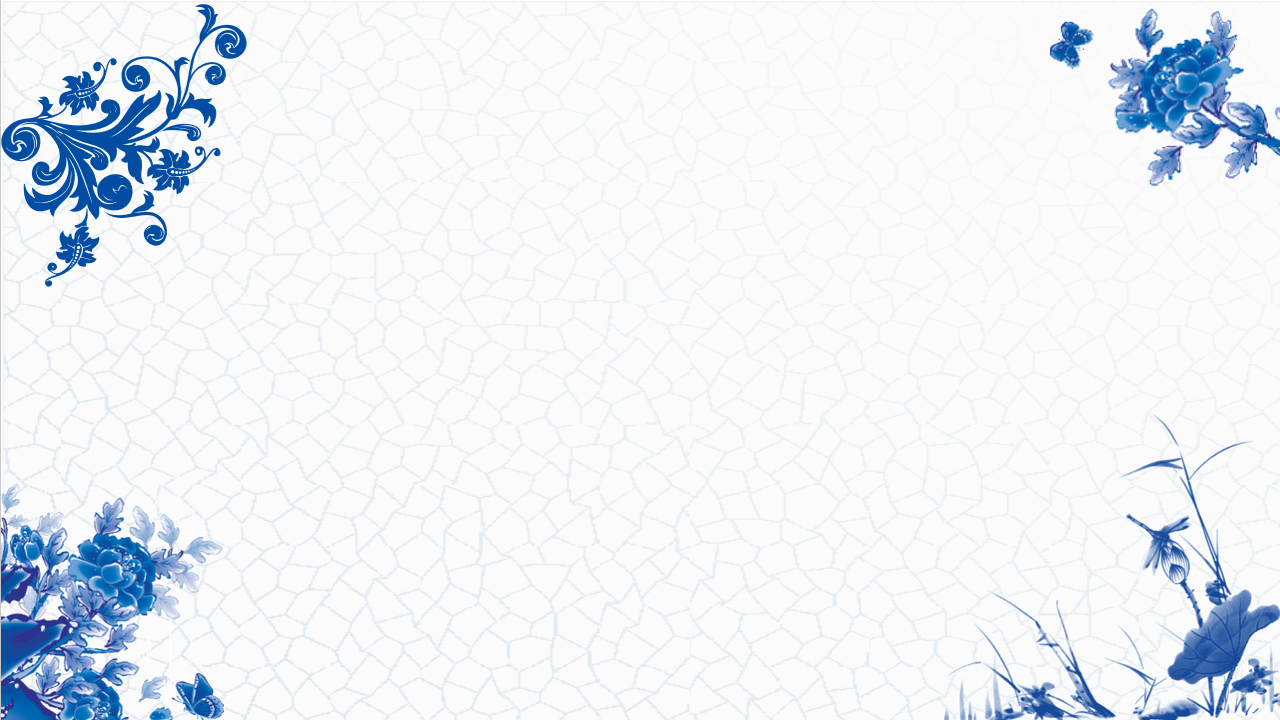 3.南京国民政府时期（1927——1949年）
1）背景：
①1928年形式上统一全国；
②选拔人才，巩固统治；
2）措施：
"官吏"称谓逐渐被"公务员"代替。
①人事   制度：
②公务员制度：
1929年，《公务员任用条例》，1933年颁布《公务员任用法》标志着公务员制度建立。
公务员选任由最高考试机关考试院负责。1929年颁布第一部《考试法》，允许女子参加考试，具有更强的开放性和平等性。此后又出台一系列相关法规。
③考试   法规：
有学者指出：南京国民政府的文官制度规定，简任官(高级官员)无须考试，荐任和委任官员须分别通过高等和普通文官考试取得任职资格，而即便是级别较低的荐任和委任文官，文官考试及格也仅是众多任用资格中的一项而已。该学者意在强调南京国民政府时期（       ）
A．制度建设与运作相背离	B．文官制度注重维护一党专政
C．官僚队伍的开放性较低	D．公职人员选拔强调综合素质


【详解】本题是单类型单项选择题。据本题主题干的设问词，可知这是目的题。据本题时间信息可知准确时空是：近代（中国）。根据材料可知，南京民国政府统治时期的文官制度，高级官员为直接任命，中低级官员虽须经过文官考试，但也受其他众多因素制约，即文官考试制度在民国官僚体系中的重要性较低，这折射出官僚队伍的开放性较低，C项正确；材料反映的是民国时期文官考试制度的重要性较低，而非制度建设和运行的关系，排除A项；材料未涉及民国文官选拔强调国民党党义的重要地位，无法得出“维护一党专政”的结论，排除B项；材料只是强调民国时期官僚队伍的开放性较低，没有涉及官员的素质如何，与综合素质无关，排除D项。故选C项。
C
1938年，国民政府规定“各机关需用人员时，得申请举行考试，并应于试期1个月前拟具办法由考选委员会转呈考试院核准举行”。并取消典试委员会和试务处的设置，考试由考试院派员办理，“其相当于普通考试者得委托各任用机关办理”。国民党的这些措施（   ）
A．为适应战时人才选拔创造了条件	
B．继承了北洋政府时期实行的文官制度
C．凸显出公务员的选拔具有开放性	
D．提高了官员文化素质和国家治理水平

【详解】本题是多类型单项选择题。据本题次题干的提示词，可知这是本质题、目的题、影响题。据本题时间信息可知准确时空是：近代中国。根据材料“1938年”“各机关需用人员时，得申请举行考试，并应于试期1个月前拟具办法由考选委员会转呈考试院核准举行”“其相当于普通考试者得委托各任用机关办理”等信息并结合所学知识可知，抗日战争时期，国民党取消了定期举行考试的制度，实行了非常时期的特殊考试制度，国民党的这些变通措施为适应抗战时期人才选拔的需要创造了条件，A项正确；北洋政府时期，官员选拔主要采用考试和甄别两种方式，材料中未体现出对北洋政府这些做法的继承，“应于试期1个月前拟具办法由考选委员会转呈考试院核准举行”等信息更多体现的是对北洋政府的制度的发展，排除B项；允许女子参加考试，体现了其开放性，但材料中未涉及到相关信息，排除C项；材料中未涉及到考试的具体内容，无法判断其是否能提高官员文化素质和国家治理水平，排除D项。故选A项。
A
1935年，国民政府颁布《公务员考绩奖惩条例》，规定公务员考绩惩处分为解职、降级、记过三种。公务员年考四等记过、五等降级、六等解职。1943年颁布的《非常时期公务员考绩条例》规定，公务员考绩惩处为：年考总分在60分以上者留级：总分不满60分者降一级，不满50分者免职。这反映了国民政府（   ）
A．重视对官员的甄别审查	B．建立起近代公务员制度
C．文官制度体系初步形成	D．公务员的管理有法可依


【详解】本题是单类型单项选择题。据本题主题干的设问词，可知这是本质题。据本题时间信息可知准确时空是：近代（中国）。根据材料中国民政府颁布《公务员考绩奖惩条例》《非常时期公务员考绩条例》，对公务员的考核进行立法规定，可知国民政府公务员的管理有法可依，D项正确；材料是对公务员的考核而不是甄别，排除A项；1933年《公务员任用法》标志着国民政府公务员制度的建立，排除B项；材料涉及的是对公务员的管理，未体现文官制度体系的形成，排除C项。故选D项。
D
1931年南京国民政府开始组织文官高等考试，国民政府一方面以“致力于国民革命”的年限为资格，另一方面规定党义为考试科目。这样的规定（   ）
A．打开了广招人才的政治门路	B．限制了非国民党员进入政府
C．体现民主政治划时代的进步	D．使国民党完全实现一党专政


【详解】本题是单类型单项选择题。据本题主题干的设问词，可知这是影响题。据本题时间信息可知准确时空是：近代（中国）。据材料“国民政府一方面以‘致力于国民革命’的年限为资格，另一方面规定党义为考试科目”及所学知识可知，国民党在文官考试中设置有利于国民党党员进入文官的条件，限制了非国民党员进入政府，B项正确；材料反映的是国民党文官考试的局限性，A项不符合题意，排除A项；南京国民政府采取材料中规定的目的是为了方便国民党党员进入政府，并非民主政治的进步，排除C项；材料中的措施限制了国民党党员进入政府，有利于维护国民党一党专政，但并非这种政策使国民党“完全实现”一党专政，排除D项。故选B项。
B
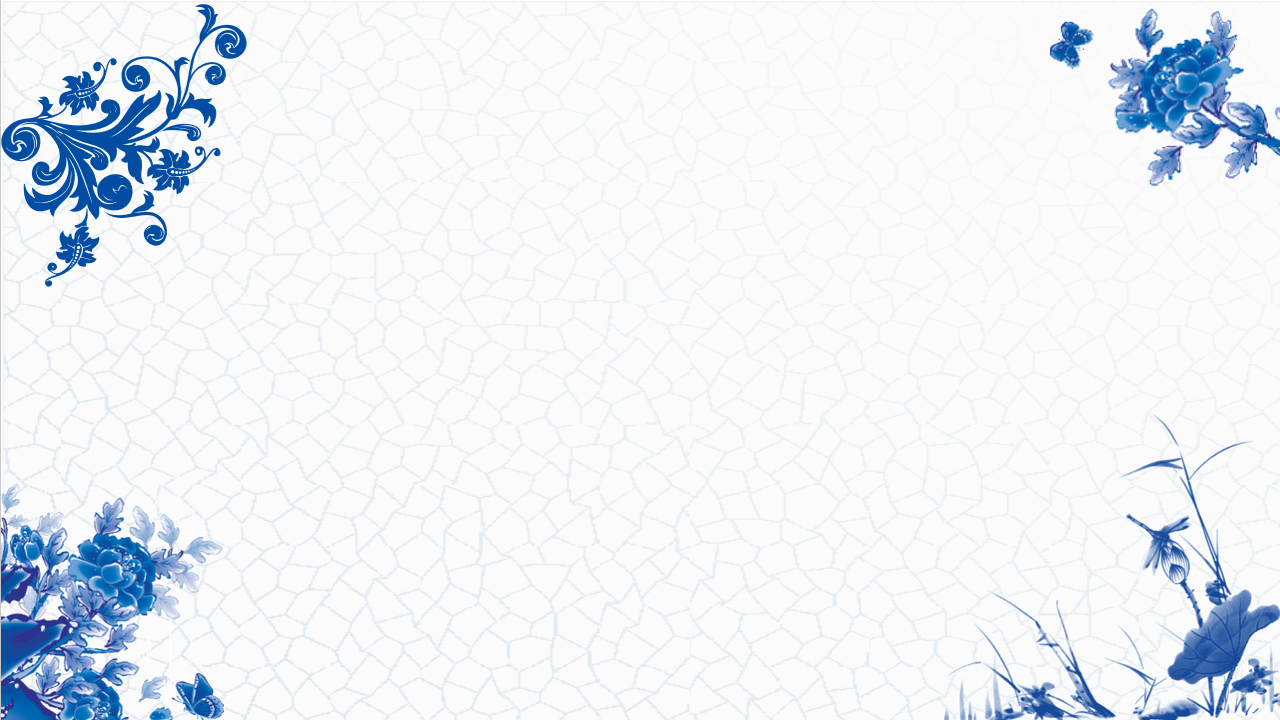 民国时期的文官制度总体上以西方文官制度为蓝本，带有中西合璧的味道。南京国民政府时期党派性更加浓厚，一切文官均须为国民党的一党私利服务，成为实际上的“党务员” 。军治色彩则在北京政府时期体现的最为明显 ，军阀之间相互割据，凭借自己的军事势力，制造政潮，以军压政。            ——摘编自陶继波《民国时期文官制度发展概述》
①文官制度发展到公务员制度；
3）特点：
根据史料说明民国时期中国文官制度的特点，并结合所学知识分析民国时期中国文官制度的作用。
②法律制度更加完备；
③考试内容和形式更加专业化和标准化；
⑤更具有开放性和平等性；
④政党官僚色彩浓厚；
⑥考试的主张，几乎全部以法律条文得到确立。
规定严密，实施漏洞百出，任用私人无法禁绝。
4）评价：
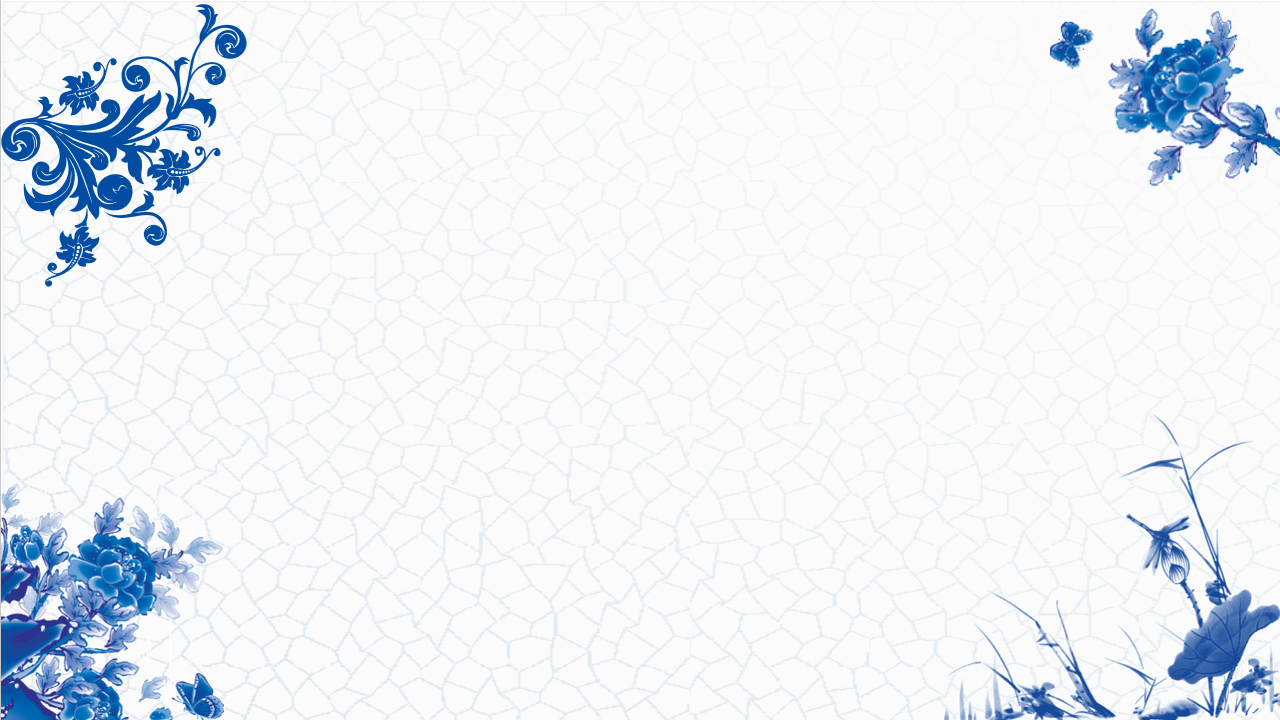 结合所学，分析民国中后期（1937—1949年）公务员制度施行艰难，流于形式的原因。
①专制集权的传统；
②工业化水平较低；
③公民文化和政治素养相对较低；
④国民政府一党专政，官僚主义严重；
⑤中央与地方矛盾尖锐；
⑥政府公信力和执行力较弱；
⑦国内政局长期动荡。
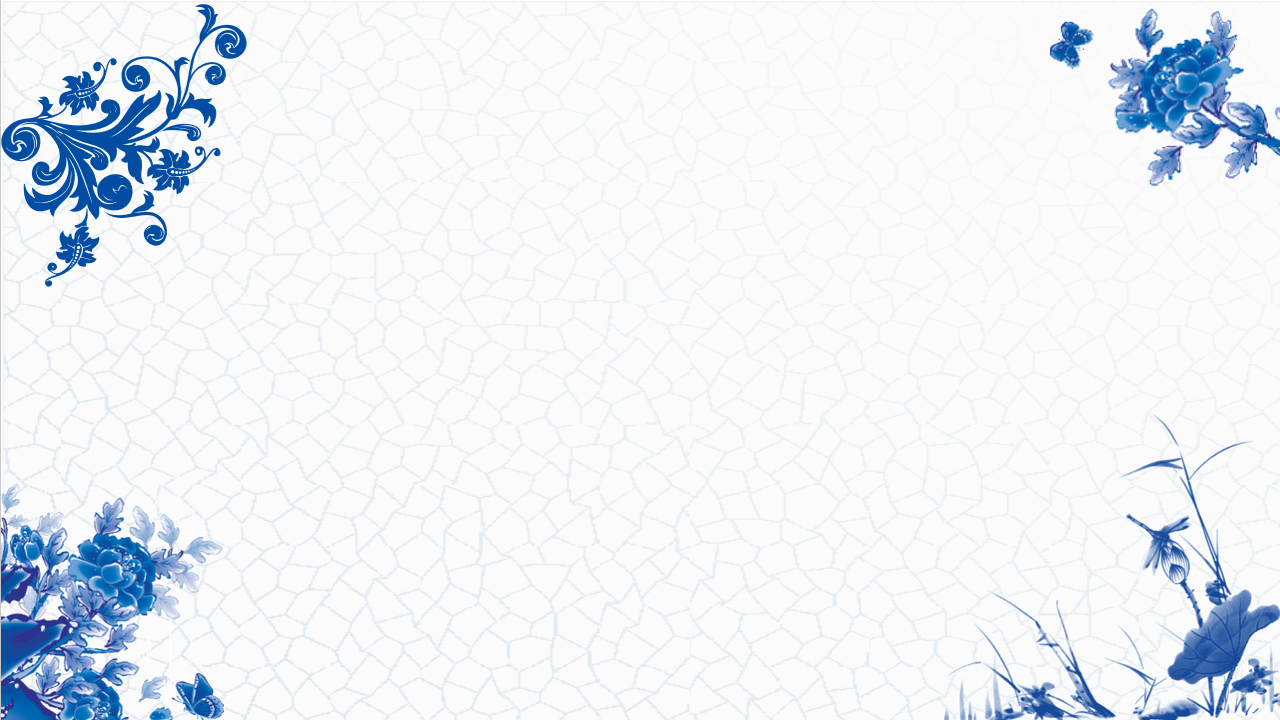 根据所学知识，分别指出英国政府和南京国民政府近代文官制度实践效果不同的原因(政、经、文、信誉、政局)。
英国
相对自由的政治文化传统;
公民文化政治素养较高;
工业化的推进。
代议制的建立与发展
政党制度的形成与完善。
政府公信力和执行力较强;
国内政局长期稳定。
中国
专制集权的政治文化传统;
公民文化政治素养相对较低;
工业化水平较低。
国民政府一党专政。
中央政府与地方实力派的矛盾;政府公信力和执行力相对较弱;国内政局长期动荡
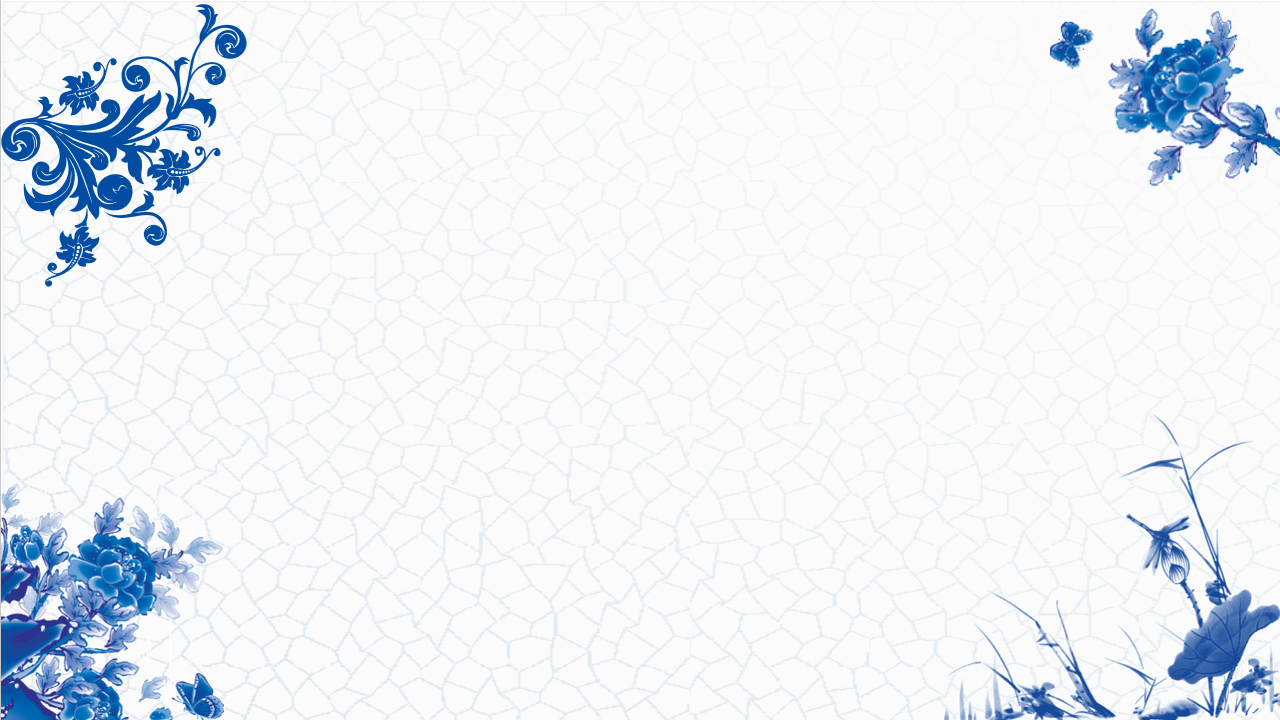 三、中华人民共和国的干部制度和公务员制度
1.干   部：
新中国成立后，主要指中国共产党组织、国家机关、群众团体的工作人员，以及国营企事业单位的管理人员和各类专业技术人员。
2.公务员：
指在各级政府机关中，行使国家行政职权，执行国家公务的人员。除行政机关外，党机关、人大机关、政协机关、审判机关、检察机关、民主党派机关的工作人员均纳入公务员队伍。
概念辨析
1957年，毛泽东在中共八届三中全会上指出：“我们各行各业的干部都要努力精通技术和业务，使自己成为内行，又红又专。”其体现的主旨是（   ）
A．坚持党管干部原则	B．提升干部的文化水平
C．推进干部制度改革	D．培养德才兼备的干部


【详解】本题是单类型单项选择题。据本题主题干的设问词，可知这是正向题。据本题时间信息可知准确时空是：1957年（中国）。根据材料“我们各行各业的干部都要努力精通技术和业务，使自己成为内行，又红又专。”可知，毛泽东强调干部要注重品德和才能，即培养德才兼备的干部，D项正确；党管干部主要是指各级党委坚持贯彻执行党的干部路线、方针和政策，严格按照党的原则选拔任用干部，并对各级各类干部进行有效的管理和监督，材料没有体现，排除A项；提升干部的文化水平只是对材料的部分解读，排除B 项；材料主旨是强调干部要“又红又专”，没有涉及干部制度改革，排除C 项。故选D项。
D
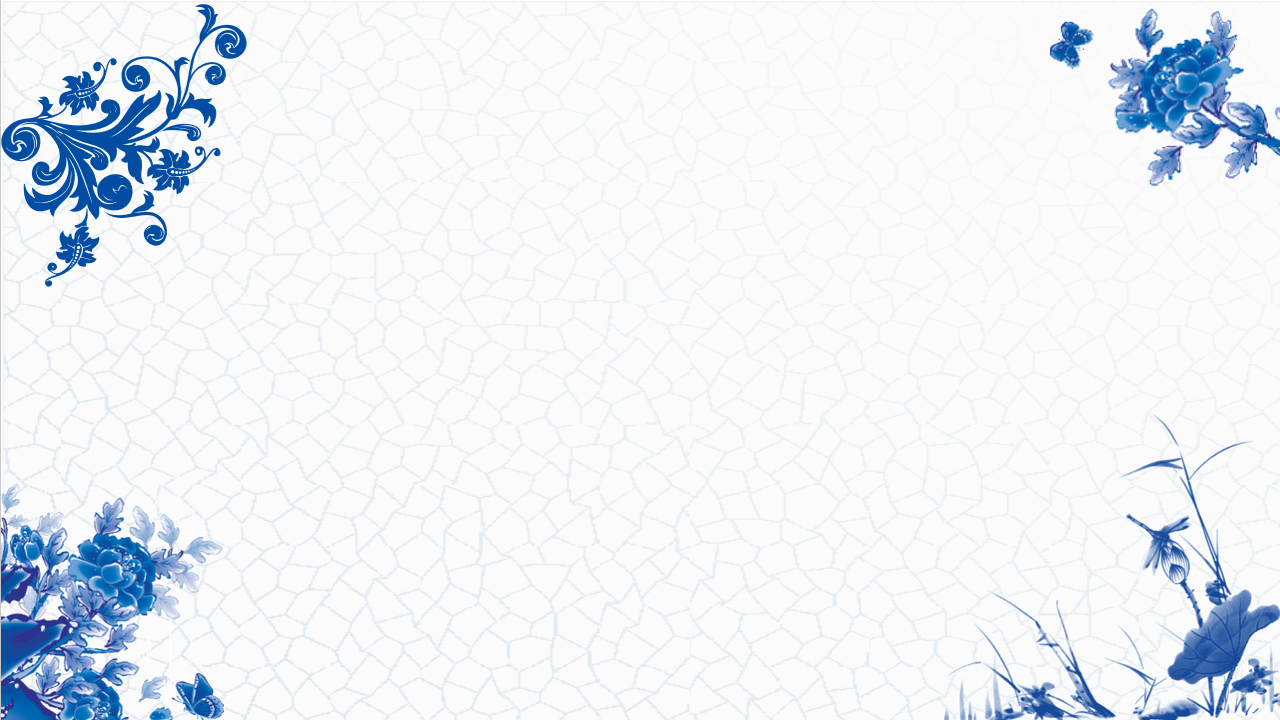 干部制度：
规范化、制度化
奠定基础
初步建立
十八大以来
改革开放后
新中国成立初期
逐步建立在中共中央及各级党委组织部统一领导、分类管理的干部制度
坚持贯彻中国共产党管理干部根本原则下，我国逐步实现干部管理的科学化、民主化、法制化、现代化
严格依法依规办事，特别是在干部的廉政建设方面不断完善各项制度和规定
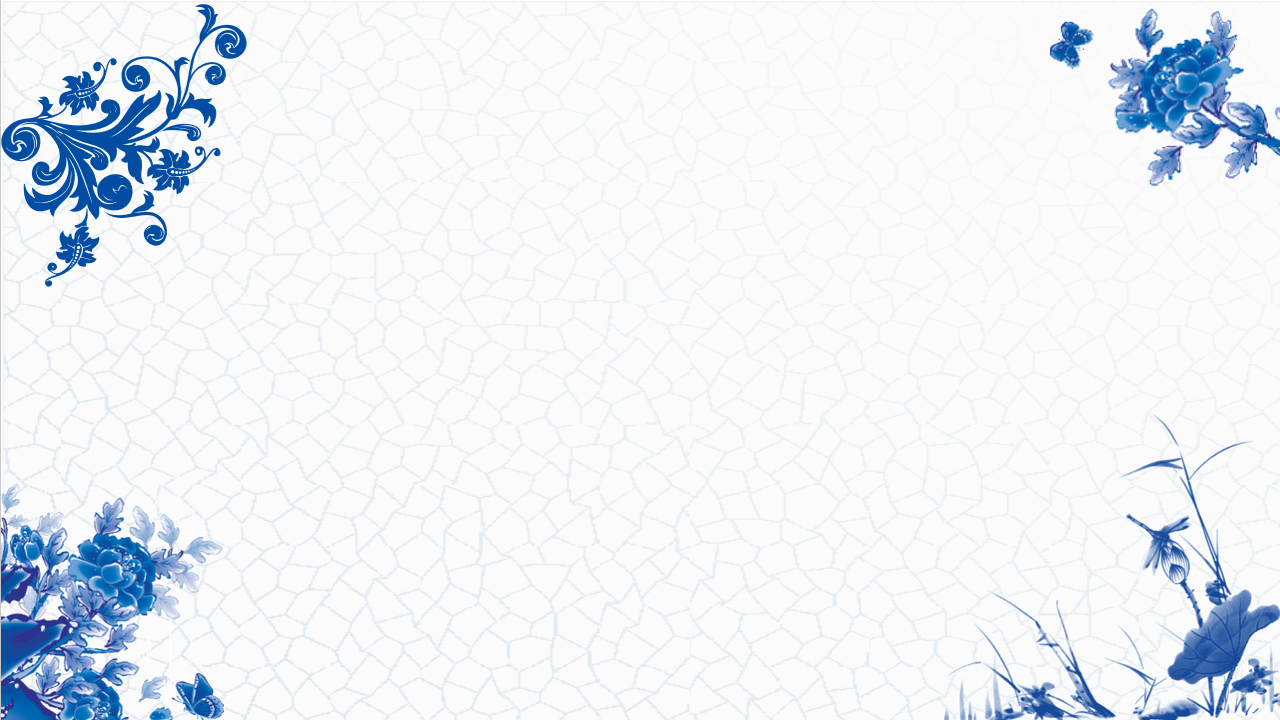 公务员制度：
1994年
2005年
1993年
公务员制度开始推行
公务员考试录用制度建立
公务员制度正式形成
中华人民共和国公务员法
国家公务员暂行条例
国家公务员录用暂行规定
1982年2月，中共中央通过的《关于建立老干部退休制度的决定》指出，“各级领导班子老化的状况，达到相当严重的地步”“妥善地安排新老干部有秩序有步骤地实行适当的交替，已经成为当前摆在我们全党面前的一个重大课题”。这一文件（   ）
A．适应了时代发展的人才需要	B．落实了党管干部的基本原则
C．体现了精英政治的治理模式	D．完善了基层干部的选拔方式


【详解】本题是多类型单项选择题。根据次题干的提示词，可知是本质题、影响题。时空是：1982年（中国）。据材料可知，20世纪80年代中国对国家机关进行了机构改革，建立老干部的离退休制度。有利于干部工作的规范化和年轻化，顺应了改革开放和工作重心转移对年轻干部和人才的需要，A项正确；材料主旨是老干部退休制度的内容和影响，而非体现党对干部工作的领导，排除B项；人民当家作主是中国特色社会主义民主的本质和核心，“精英政治”是少数人的民主，两者有本质上的不同，排除C项；材料所述为老干部退休制度，而非基层干部选拔，排除D项。故选A项。
A
1980年，上海市政府领导班子平均年龄63岁，其中大专以上文化程度占53%。经过干部队伍的“四化”调整，1984年，上海市政府领导班子平均年龄为51岁，大专以上文化程度占100%。这一调整（   ）
A．推动了浦东新区的发展	B．培养了一大批优秀人才
C．适应了改革开放的需要	D．说明改革重心转向政治


【详解】本题是单类型单项选择题。据本题主题干的设问词，可知这是影响题。据本题时间信息可知准确时空是现代中国。据题意可知，在改革开放的推动下，上海市政府对干部队伍进行了大刀阔斧的调整，这种调整适应了改革开放对干部队伍的新要求，顺应了改革开放的需要，C项正确；1984年浦东新区尚未建立，排除A项；干部队伍的调整是增强对人才的合理使用，而不是培养人才，排除B项；改革开放以来一直以经济建设为中心，排除D项。故选C项。
C
2013年6月全国组织工作会议上，习近平总书记发表讲话： “用一贤人则群贤毕至，见贤思齐就蔚然成风。选什么人就是风向标，就有什么样的干部作风，乃至就有什么样的党风。”总书记在此强调的是（   ）
A．坚持党管干部原则	B．坚持德才兼备标准
C．坚持知人善任原则	D．坚持人民需要原则


【详解】本题是单类型单项选择题。据本题主题干设问词，可知这是推断题，时空是2013年（中国）。根据材料可知，习近平总书记强调选人用人方面要“坚持德才兼备、以德为先、任人唯贤”的标准，着力培养忠诚干净担当的高素质干部，B项正确；中国特色社会主义干部管理制度的根本是坚持党管干部原则，排除A项；材料未涉及坚持知人善任原则的相关信息，排除C项；材料强调干部的素质，未涉及人民需要的相关信息，排除D项。故选B项。
B
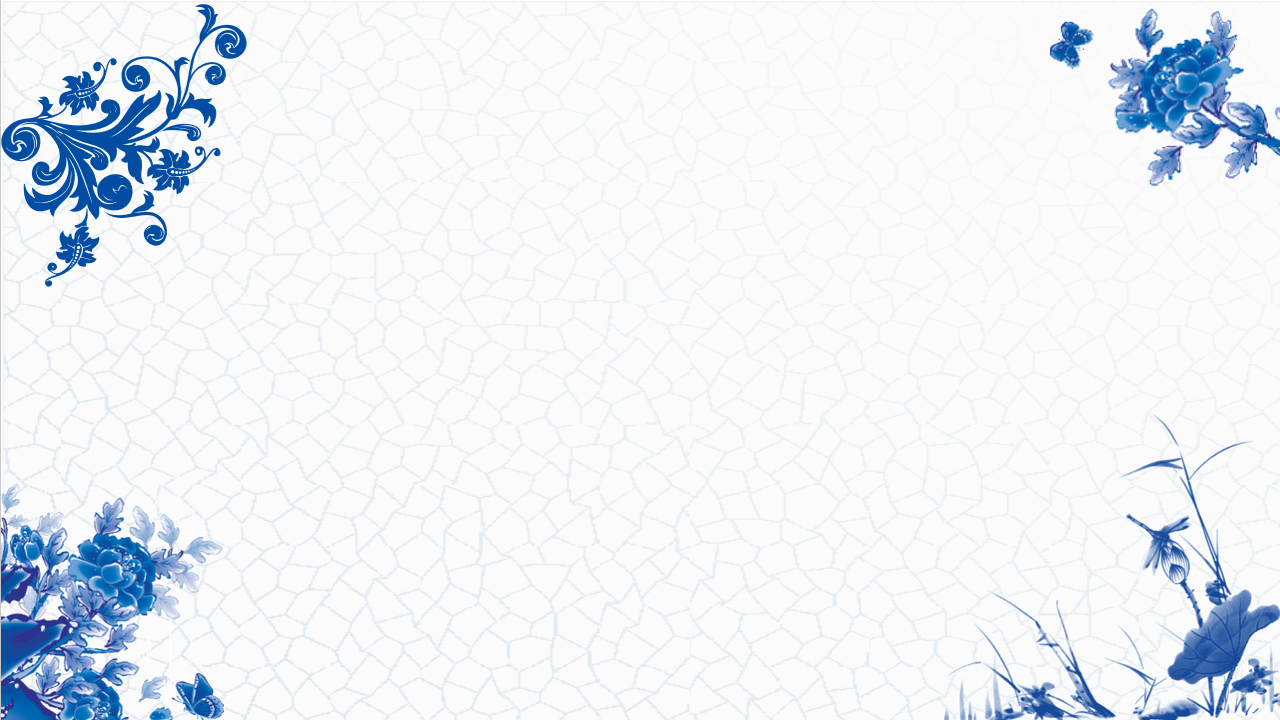 中国公务员制度与西方文官制度的区别
我国公务员不仅包含中央一级还包括地方各级
多数国家公务员仅指中央一级，不包含地方公职人员。
西方各国在文官的选用上注重通才或专才
我国明确提出德才兼备的用人标准
文官“两官分途”，“政务官”与“事务官”，政务官政治化，事务官职业化，相互间不能转任。
没有“政务官”与“事务官”划分，各级各类公务员根据需要可以相互转任。
坚持党管干部原则，与党中央保持一致
坚持“政治中立”
服务人民
服务政府
中国的近代以来中国的官员选拔与管理
科举制度的变化：背景、表现
晚清选官制度的变革
选官制度的变化：背景、官制改革、
                           选官制度
南京临时政府时期：依据、内容、意义
民国时期的官员选拔制度
北洋政府时期：考试制度、甄别制度
南京国民政府时期：措施、特点、评价
改革开放前：措施、内容
中华人民共和国的干部制度和公务员制度
改革开放后：干部公务员